Paryż i Londyn
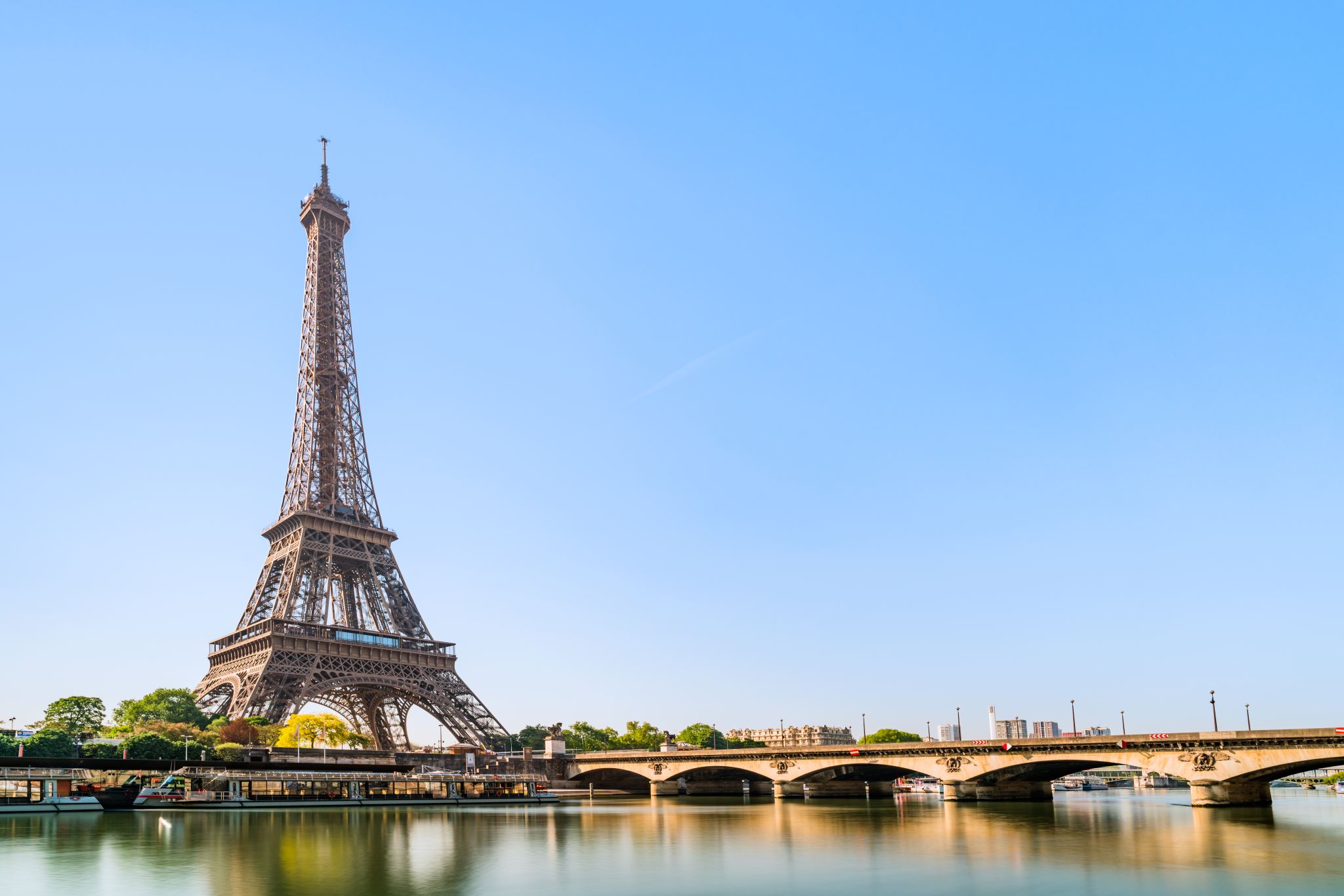 Paryż
Klimat
Paryż znajduje się w strefie klimatów umiarkowanych przejściowych. Paryż leży na 45 m nad poziomem morza Klimat w tym obszarze jest łagodny, ogólnie mówiąc umiarkowanie ciepły.Opady deszczu w Paryżu są znaczące, występują nawet podczas suchych miesięcy. Średnioroczna temperatura wynosi 11.7 °C. w mieście . W tym obszarze średnioroczne opady to 720 mm.
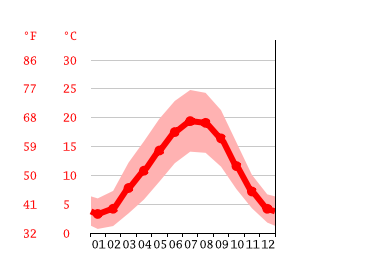 Klimatogramy
Roczna amplituda w Paryżu wynosi około 16 stopni celcjusza.
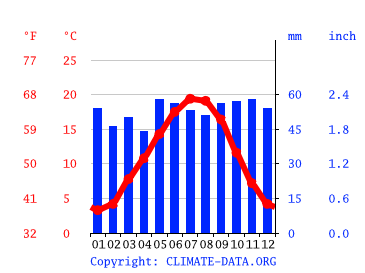 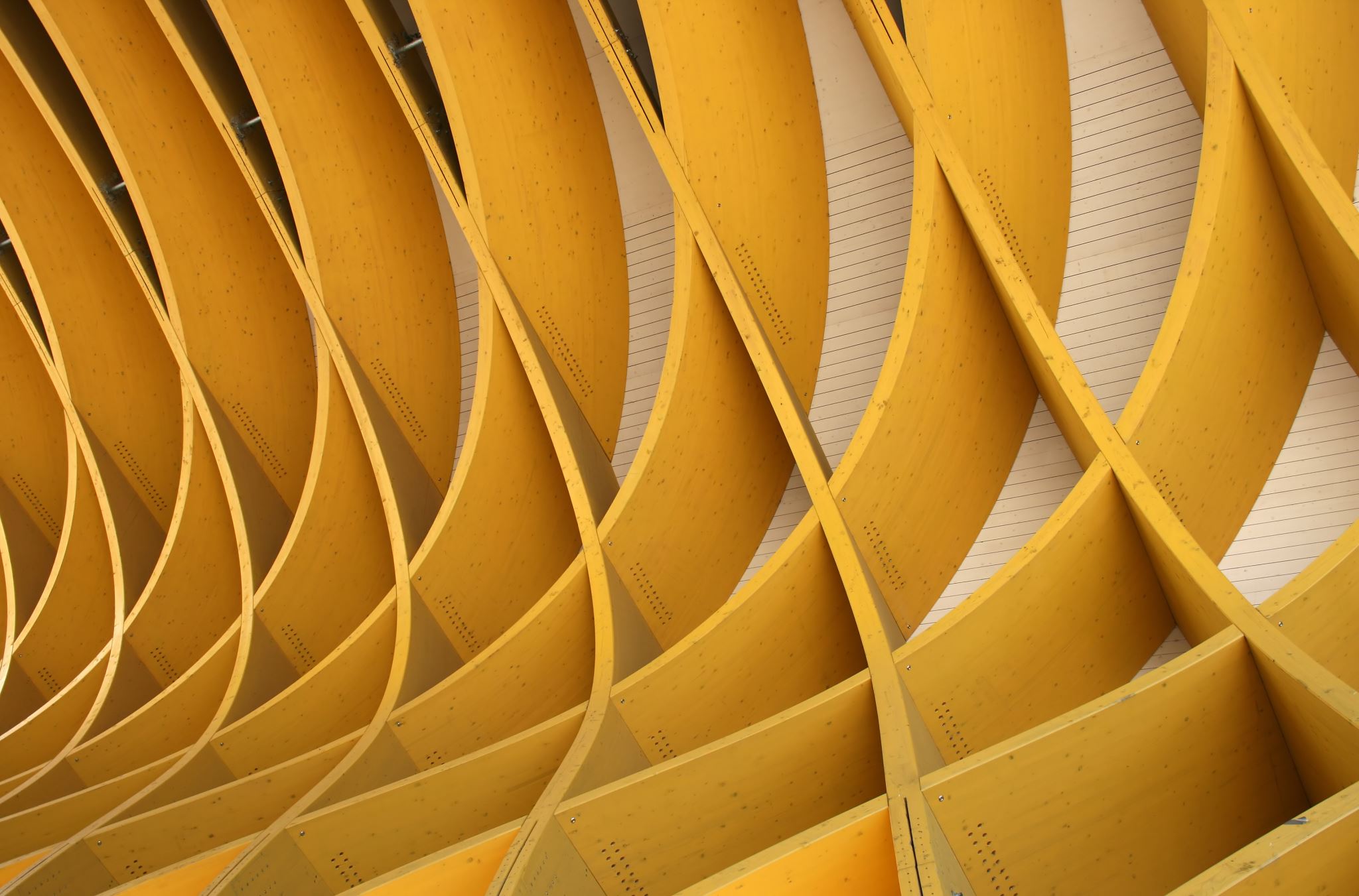 Najpopularniejsze Budowle Paryża
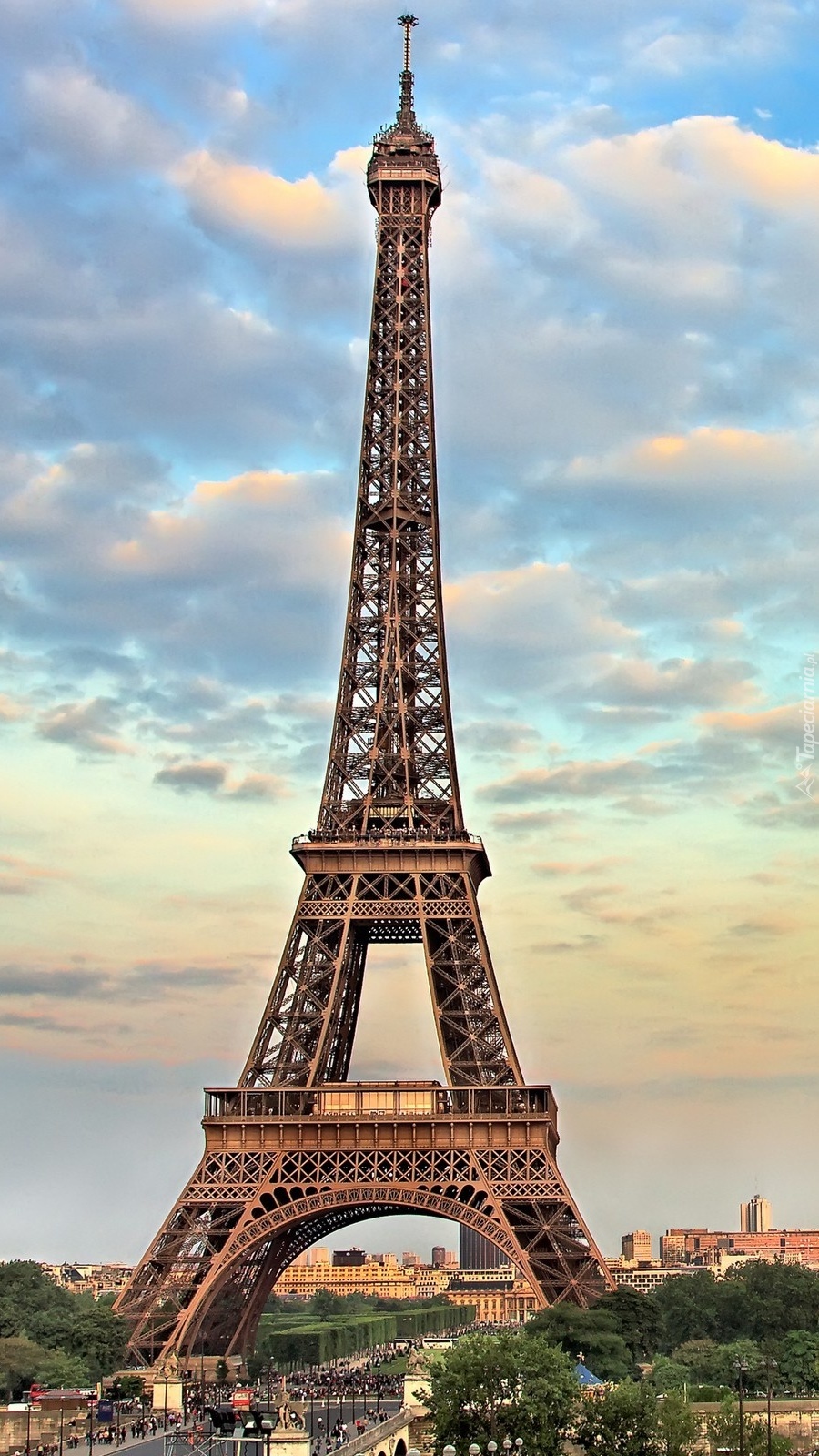 Wieża Eiffla
Wieża Eiffla to jest najpopularniejsza budowla Paryska, która liczy sobie też ponad sto lat.
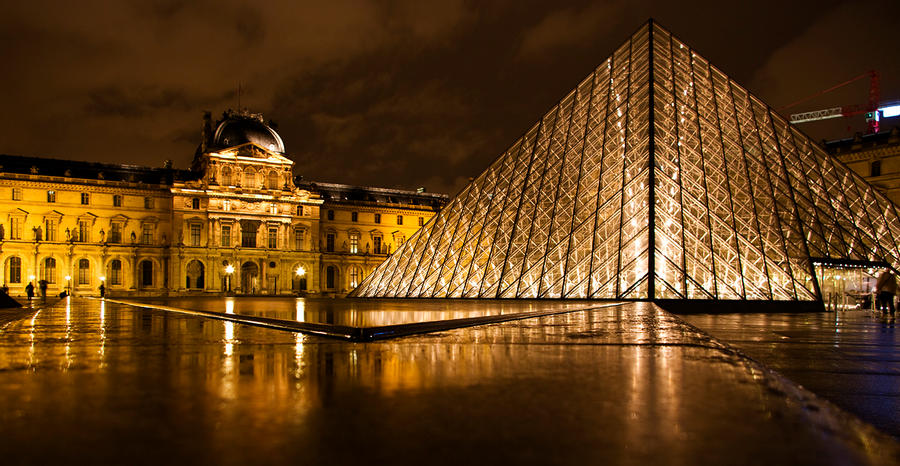 Luwr
Luwr to jest jedno z największych muzeów na całym świecie.Są w nim takie obrazy jak np. Mona Lisa
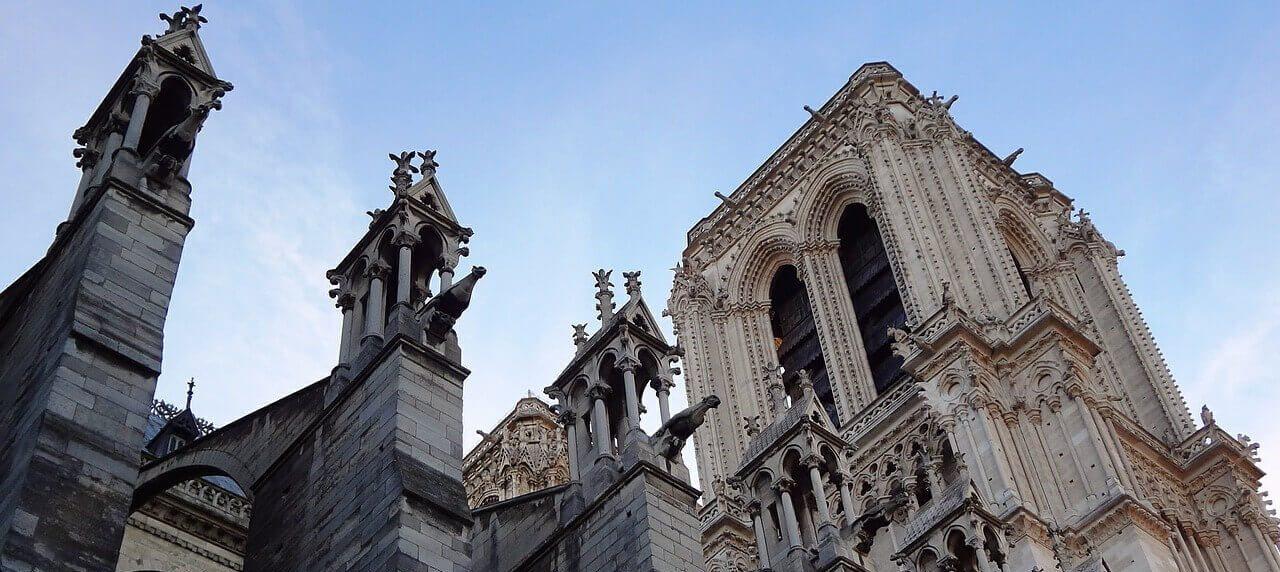 Katedra Notre Dame
Budowę katedry godnej Paryża rozpoczęto w XII wieku  i trwała ona blisko 200 lat! Budowla robi ogromne wrażenie na każdym turyście, głównie ze względu na monumentalizm i misterne zdobienia.
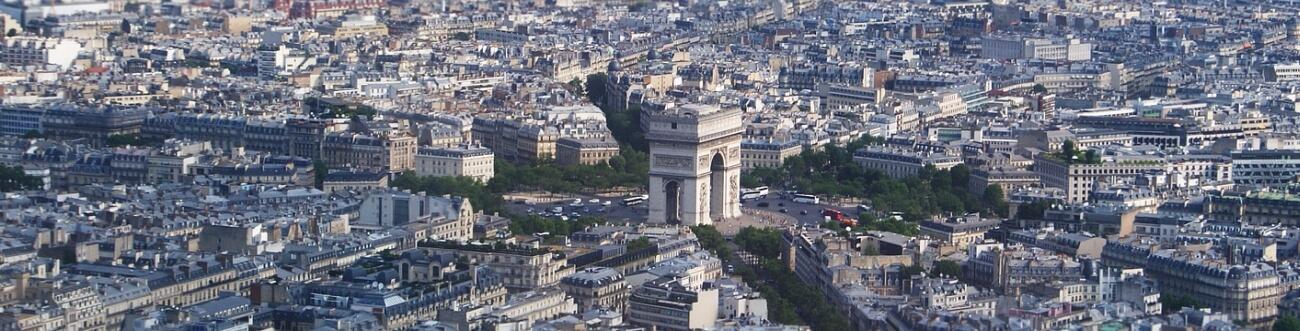 Łuk triumfalny
Łuk Triumfalny, znajdujący się na placu Charles de Gaulle,  jest rozpoznawalnym punktem na mapie zabytków architektonicznych Paryża. Łuk został wybudowany w 1836 roku, aby oddać hołd walczącym za Francję podczas wojen napoleońskich i rewolucji francuskiej.
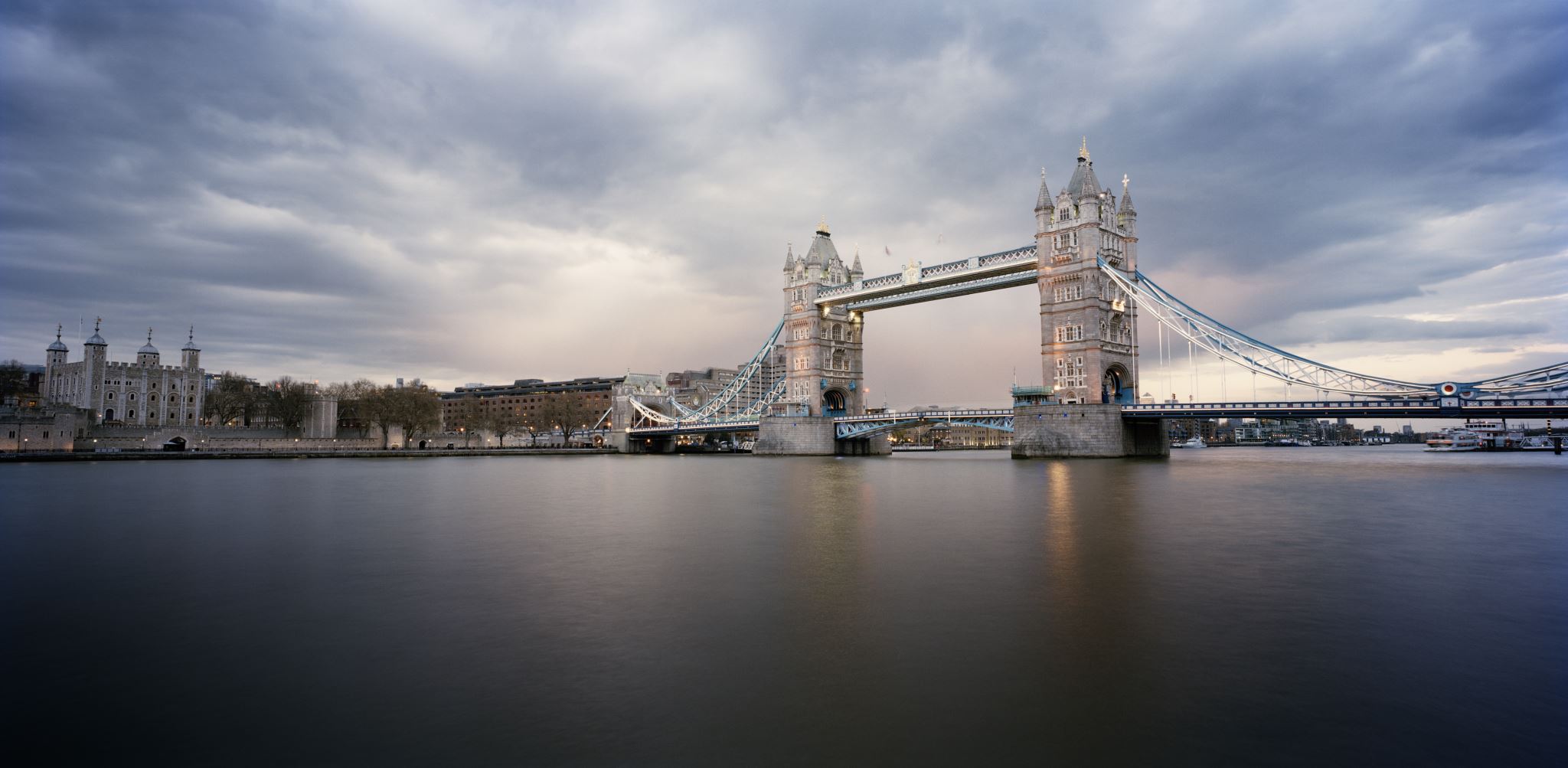 Londyn
W Londynie panuje klimat umiarkowany wybitnie morski pod wpływem ciepłego Prądu Zatokowego z większymi opadami atmosferycznymi w skali roku, niż w pozostałej części Anglii. Z tego powodu Londyn jest jedną z najbardziej wilgotnych stolic Europy.
Klimat
Klimatogram Londynu
Roczna amplituda w Londynie wynosi ok. 18 stopni celcjusza
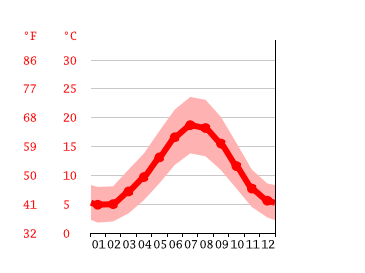 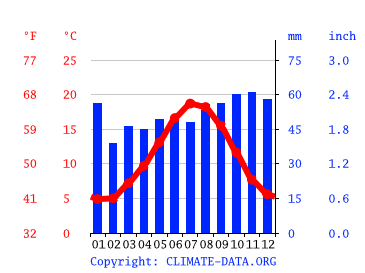 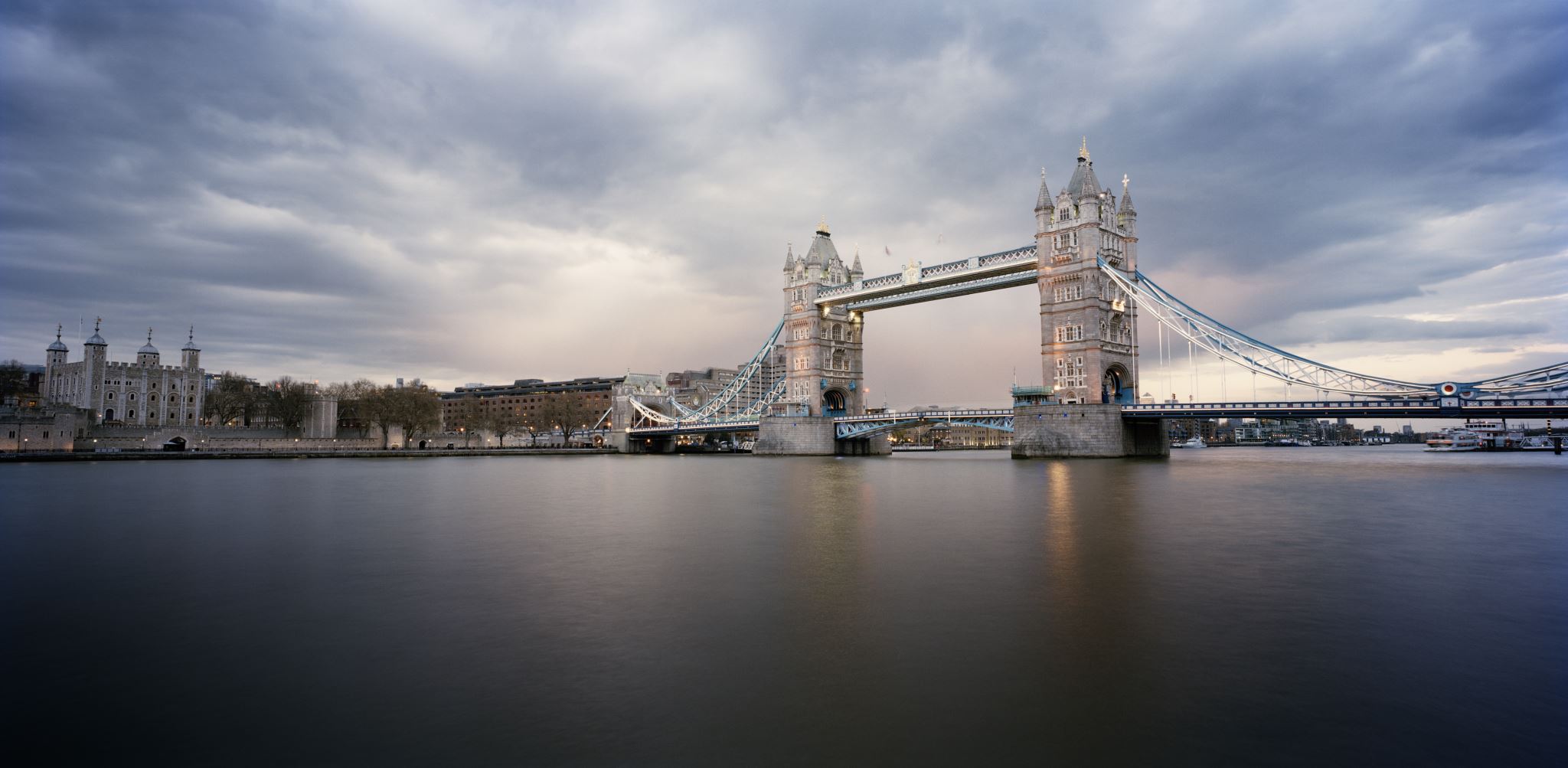 Najpopularniejsze budowle Londynu
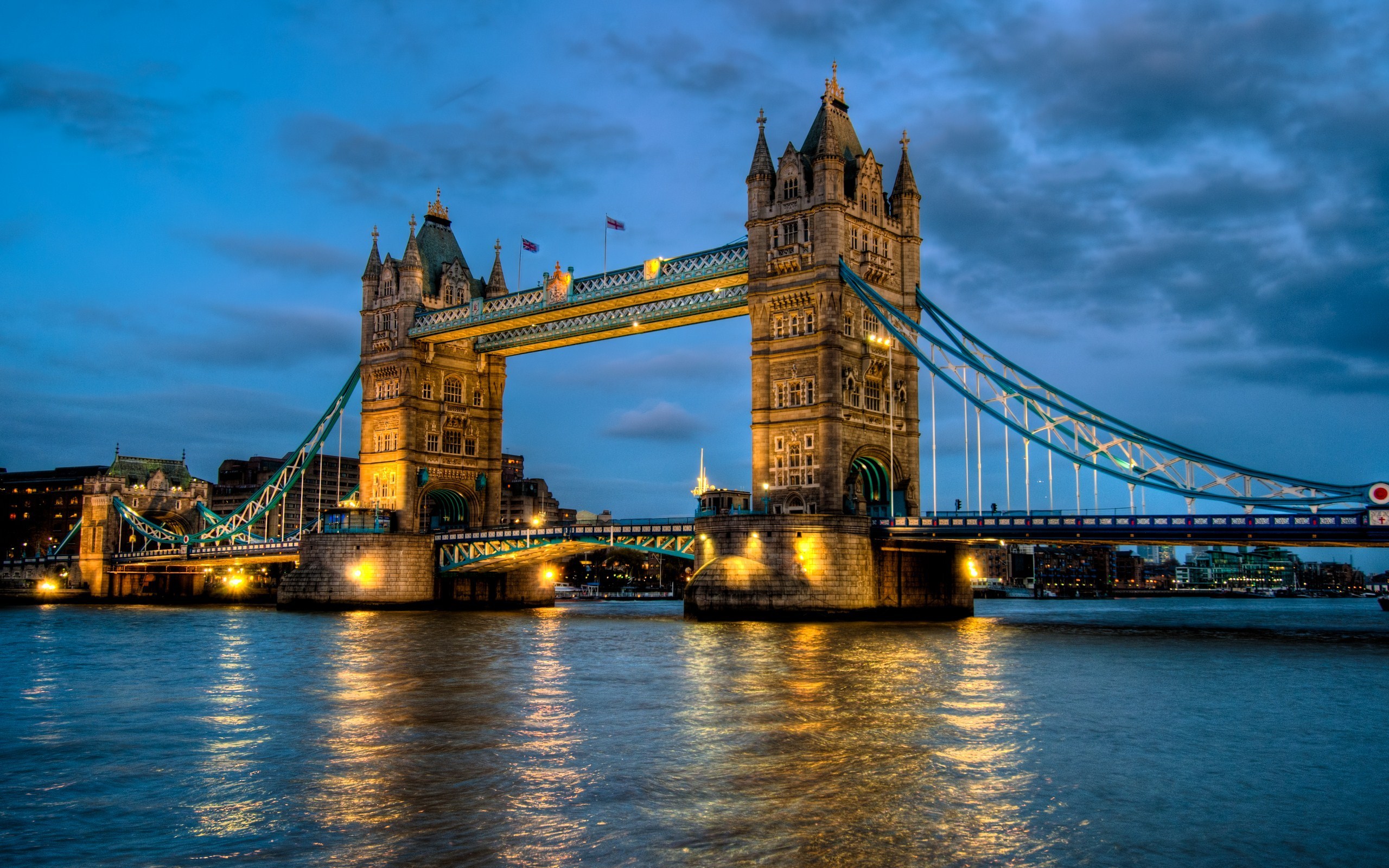 Tower bridge
Jeden z najbardziej rozpoznawalnych i najczęściej odwiedzanych symboli Londynu. Utrzymany w stylu wiktoriańskim robi ogromne wrażenie. Budowę zakończono w 1894 r. Filarami mostu są dwie wieże, obłożone kamieniem i połączone na górze dwiema kładkami dla pieszych.
Opactwo Westminsterskie
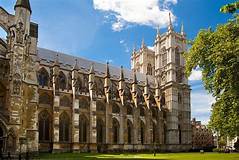 Jest najbardziej reprezentacyjnym budynkiem Londynu. W języku potocznym słowa „Westminster” często używa się jako określenia Parlamentu. Początki pałacu sięgają XI w. W latach późniejszych rozbudował go Edward Wyznawca, a dokonał tego przy okazji budowy Opactwa Westminsterskiego.
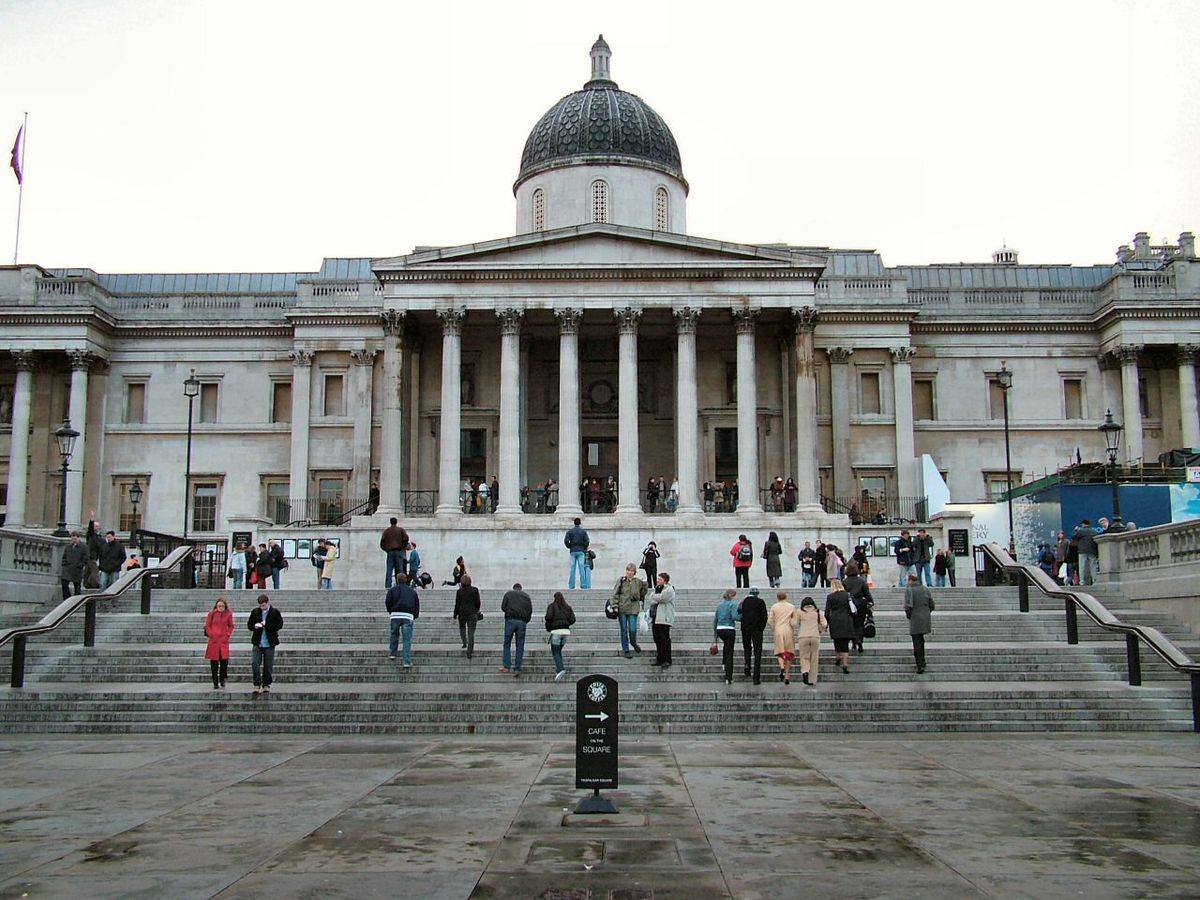 National Gallery
Posiada wspaniałą kolekcję malarstwa europejskiego od poł. XIII do końca XIX w. Liczy blisko 2300 obrazów. Muzeum zostało założone w 1824 r. National Gallery od początku miała służyć wszystkim obywatelom, zarówno biednym, jak i tym bogatym. Stąd usytuowano galerię na skrzyżowaniu dróg prowadzących z bogatej części zachodniej i biednej części wschodniej miasta.
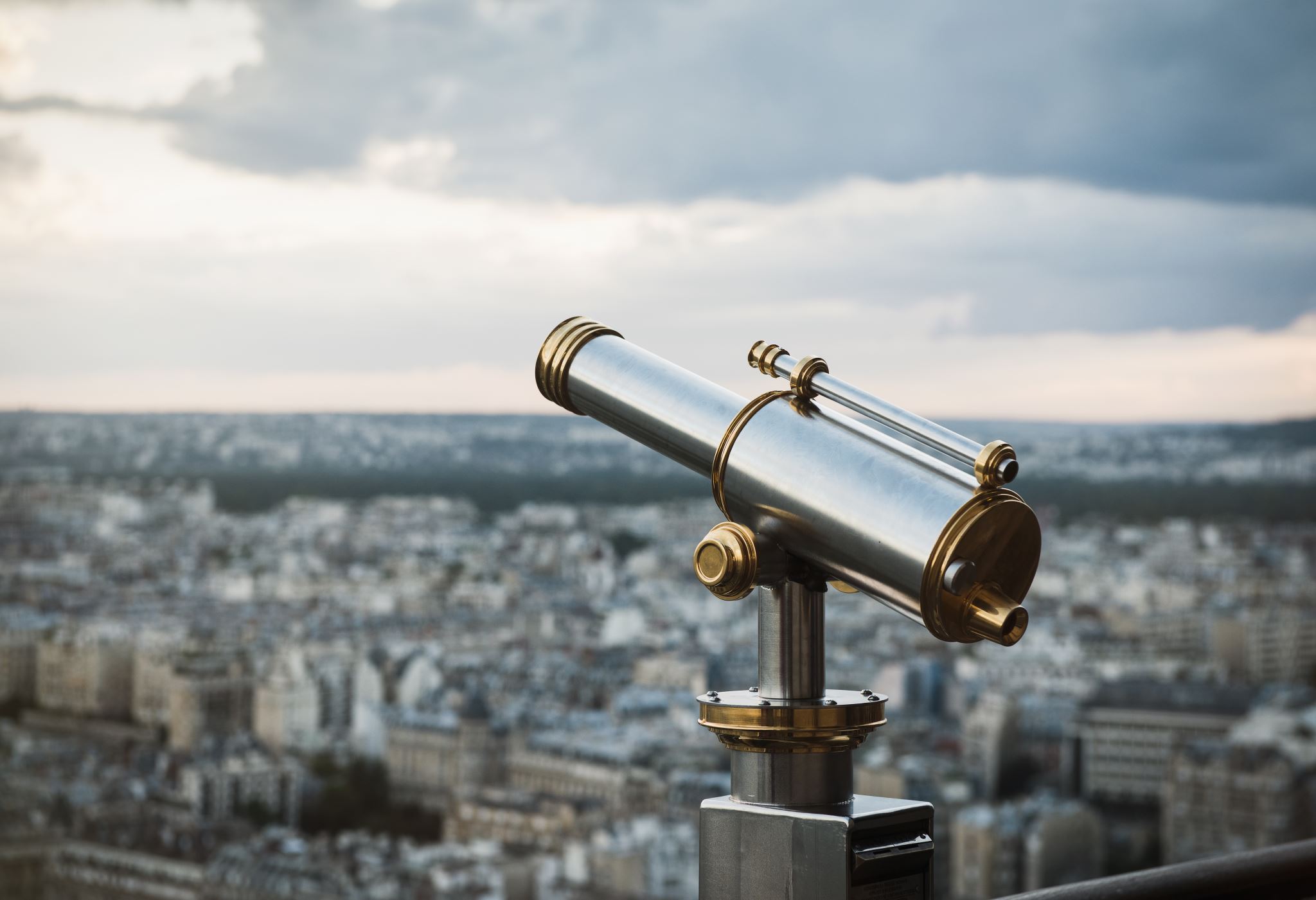 Różnice Paryża i Londynu
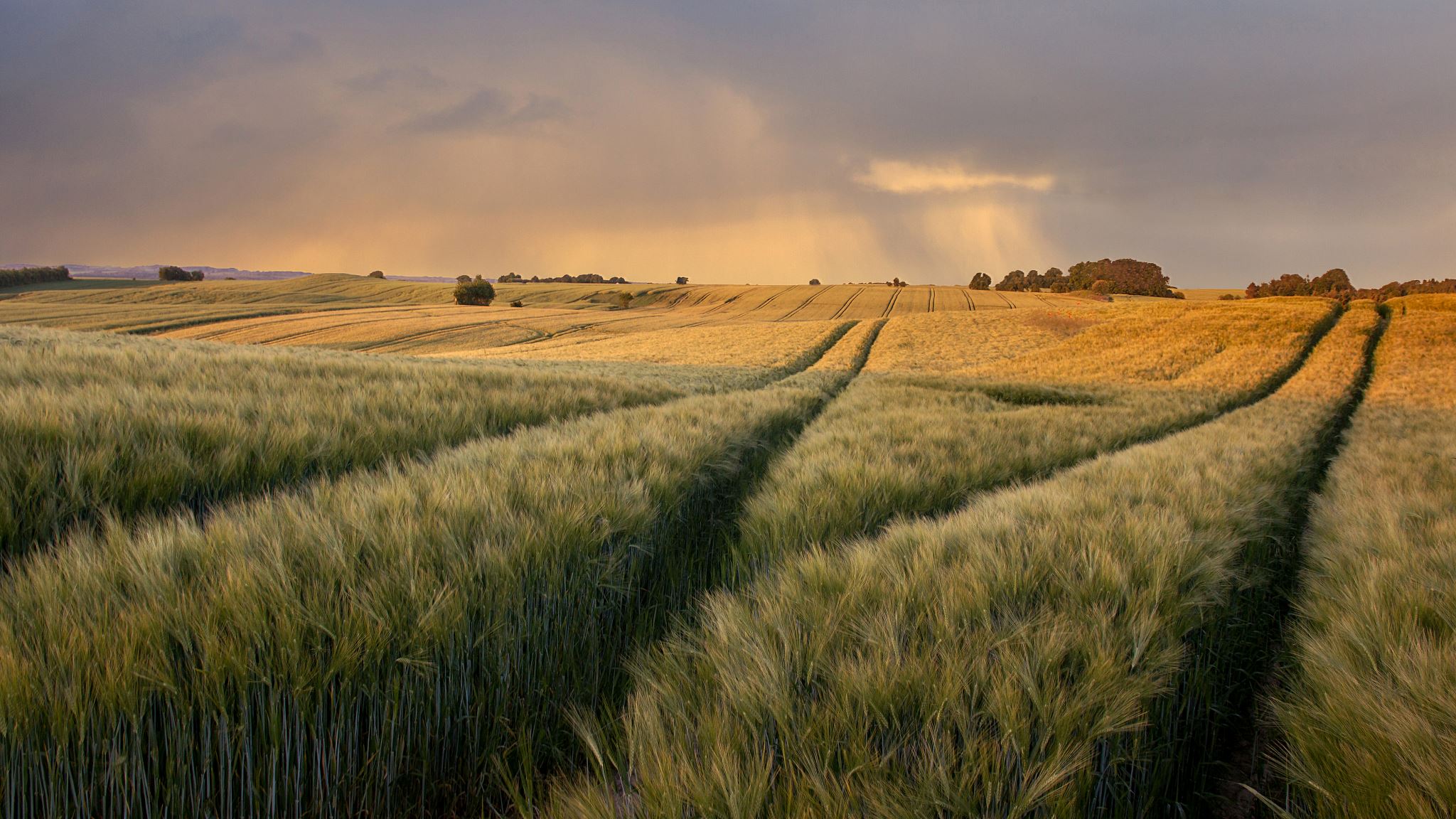 1. Klimat
W Paryżu występuje klimat umiarkowany przejściowy, a w Londynie umiarkowany morski.
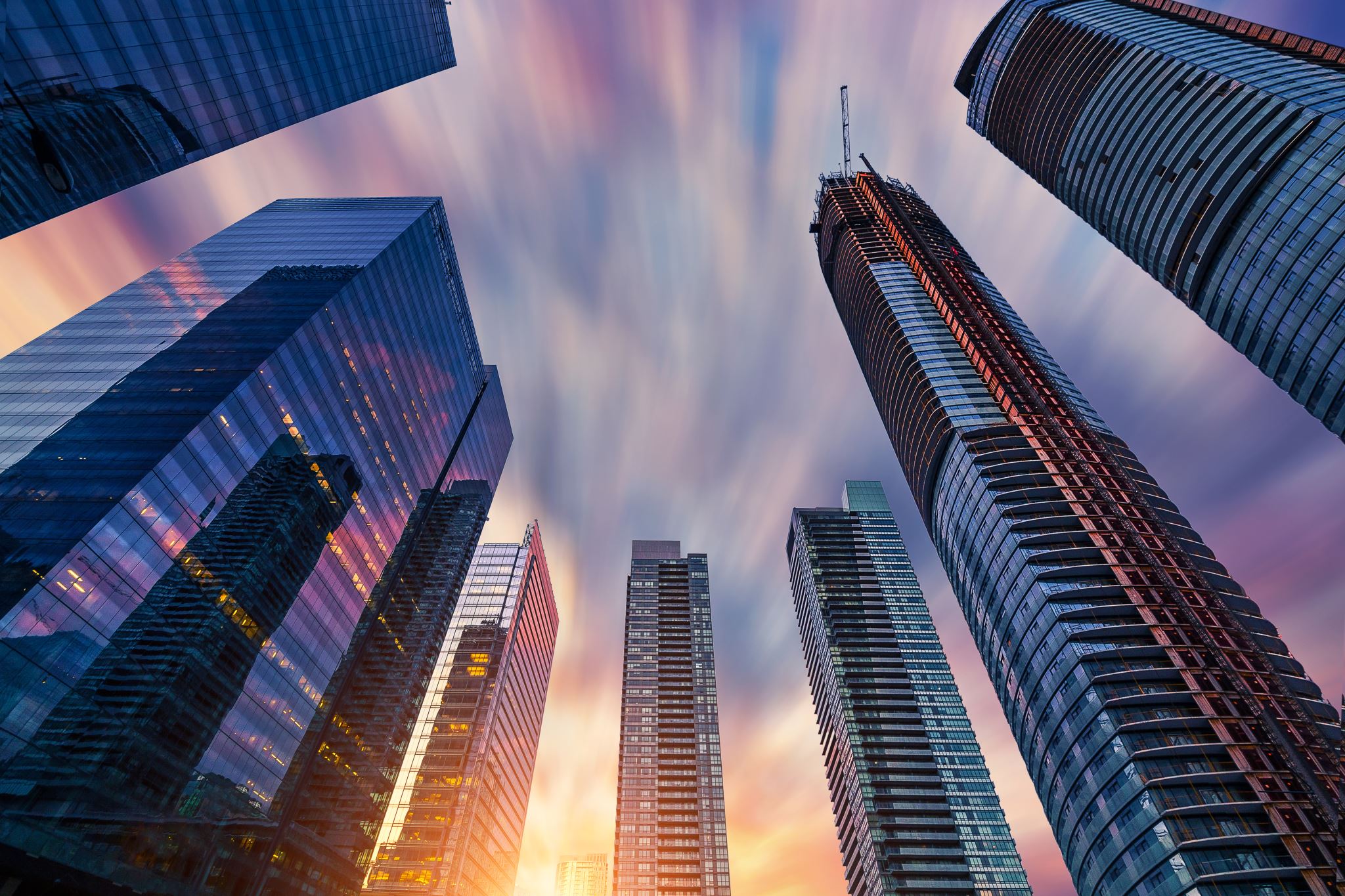 2. Populacja
Populacja Londynu od Paryża jest większa nawet cztery razy !
3. Średnia temperatura
Średnia temperatura w Paryżu wynosi 11 stopni, a w Londynie 12 stopni Celcjusza.
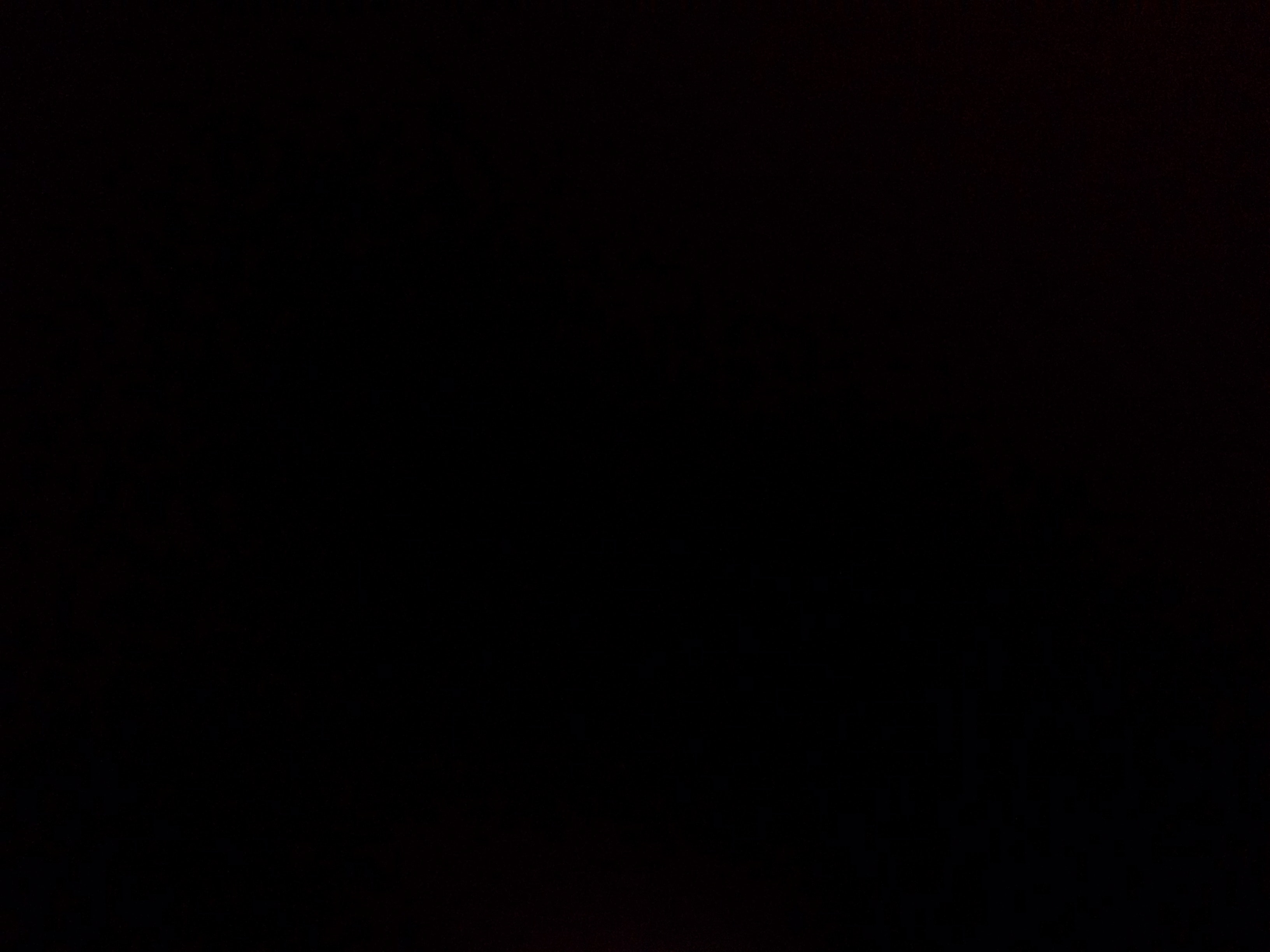 Koniec
Dziękuję za oglądanie :)